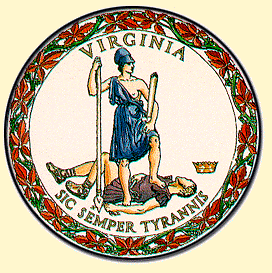 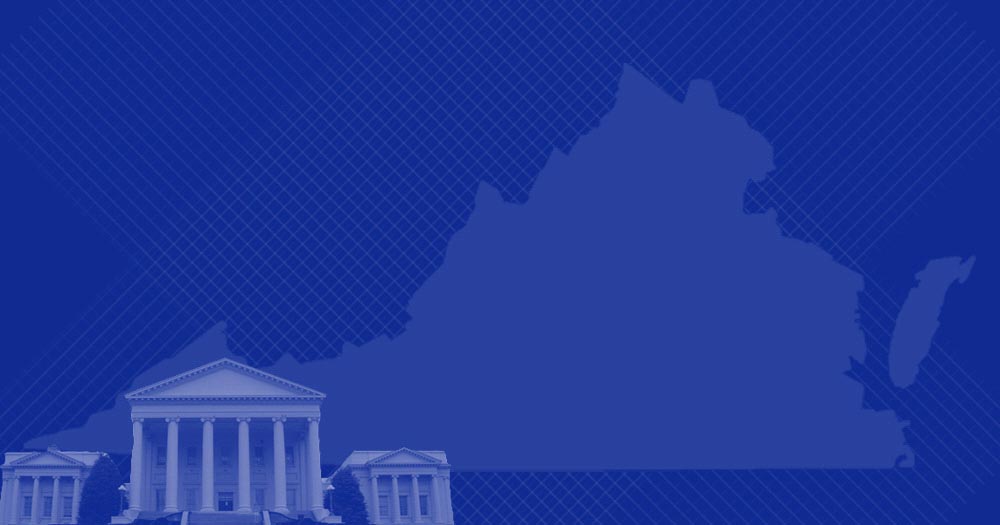 Department of Medical Assistance Services
A Health Care Services Division Presentation
 
August 11, 2015
1
[Speaker Notes: Have this page up while everyone settles. Then transition to opening slide #2]
A Healthy Virginia Initiative
Medallion 3.0 Managed Care Behavioral Health Home (BHH) Regional Pilot Program
Managed Care Behavioral Health Home Regional Pilot Program (BHH)
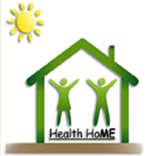 The Medallion Behavioral Health Home Pilot Initiative support and care delivery:
Right Time
Right Care
Right Place
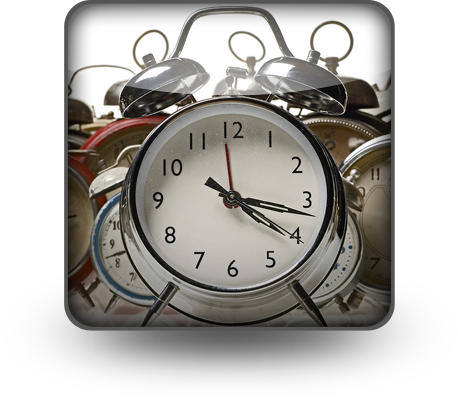 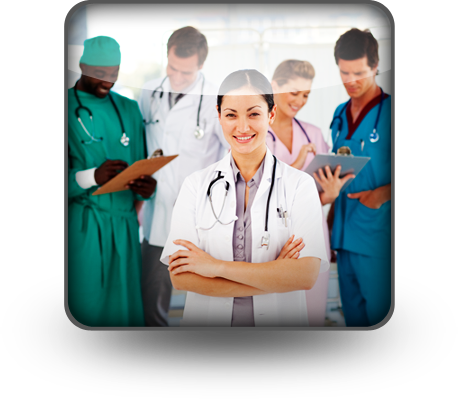 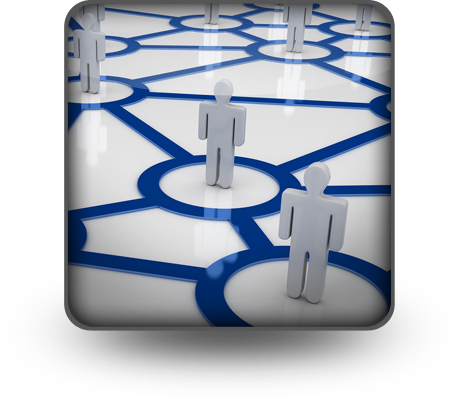 3
Managed Care Behavioral Health Home Regional Pilot Program (BHH)
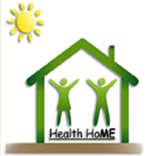 BHH Pilot Concept to Implementation
4
Managed Care Behavioral Health Home Regional Pilot Program (BHH)
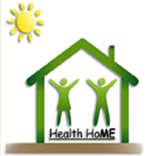 Medallion 3.0 BHH Key Points
5
Managed Care Behavioral Health Home Regional Pilot Program (BHH)
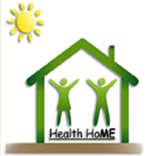 BHH Pilot Members
6
Managed Care Behavioral Health Home Regional Pilot Program (BHH)
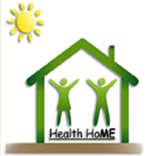 4 Pathways to BHH Membership
7
Managed Care Behavioral Health Home Regional Pilot Program (BHH)
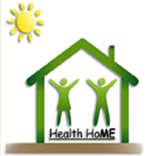 Pilots BHH Service Provision Plans
Two Choices
8
Managed Care Behavioral Health Home Regional Pilot Program (BHH)
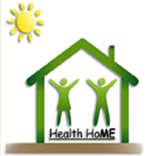 Key Quality Measures for BHH Pilot Programs
Successful monthly member contact with BHH Care Team 

HEDIS Measure: Follow-up Behavioral Health Hospitalization  (30 day)

Established Person-Centered Care Plans 

Coordinated Care Between Behavioral Health and Medical

BHH pilot program will run for at least one year

BHH Pilot programs will be reviewed annually
9
Managed Care Behavioral Health Home Regional Pilot Program (BHH)
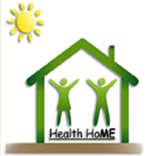 BHH Pilot Areas of Service
5 regional Behavioral Health Home (BHH) pilot programs 
Each plan has a select regional area of service
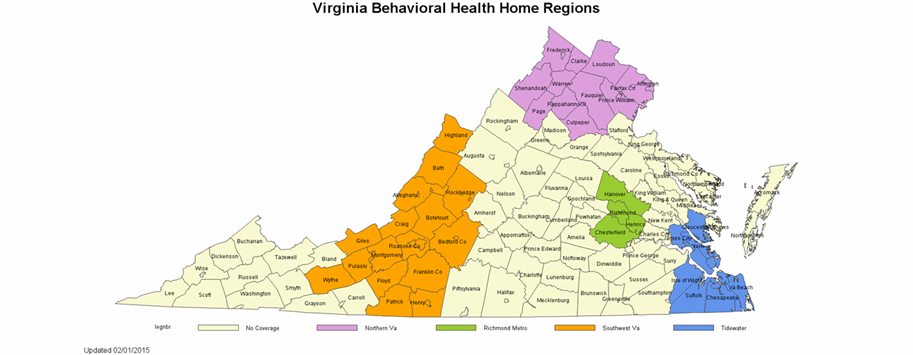 No Coverage
Tidewater
Northern VA
Central
Southwest
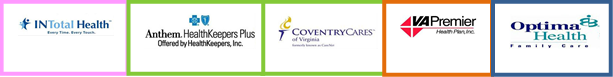 10
￼
￼
￼
￼
￼
Managed Care Behavioral Health Home Regional Pilot Program (BHH)
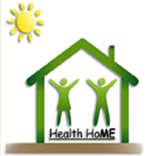 Key Quality Measures of Pilot Achievements
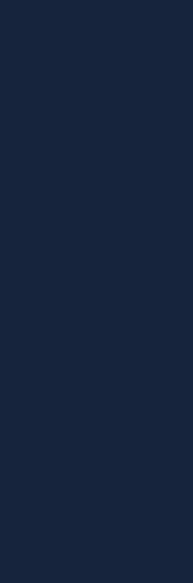 Successful monthly member contact with
      BHH Care Team 
 
HEDIS Measure: Follow-up 
      Behavioral Health Hospitalization (30 day)

Establishing Person-Centered Care Plans

Coordinated Care Between Behavioral Health and Medical Providers

BHH Pilots Evaluated annually
11
Managed Care Behavioral Health Home Regional Pilot Program (BHH)
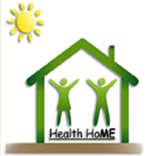 For more information on each of the health plan BHH pilots:


Visit: http://tiny.cc/VA-Medallion-BHH
Email: BHHPilot@DMAS.Virginia.Gov 
Call or visit plan’s VA Medicaid website
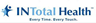 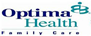 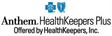 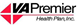 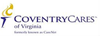 12
Managed Care Behavioral Health Home Regional Pilot Program (BHH)
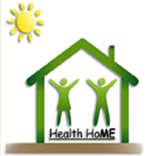 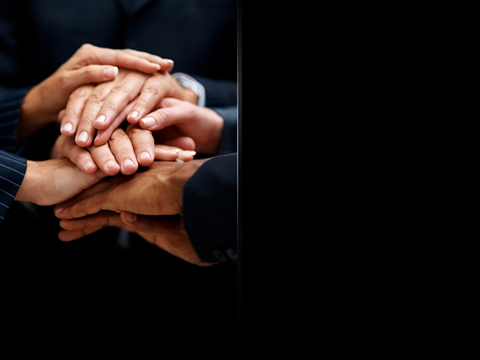 We appreciate the dedication, assistance, support and expertise of the Magellan Team members!

Thank you for your partnership!!
13
Managed Care Behavioral Health Home Regional Pilot Program (BHH)
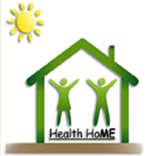 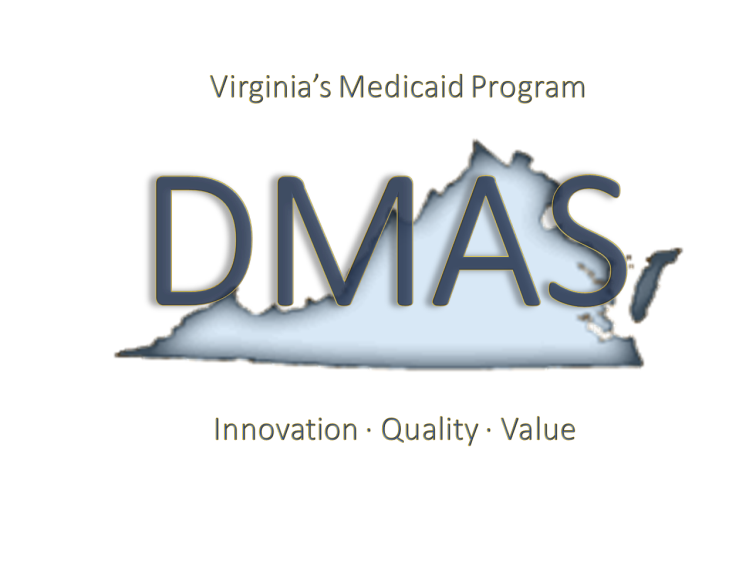 AGENCY EXECUTIVE MANAGEMENT
Cindi Jones, Agency Director
Linda Nablo, Chief Deputy Director
Scott Crawford, Deputy Director for Finance
Suzanne Gore, Deputy Director for Administration
Karen Kimsey, Deputy Director for Complex Care Services
Cheryl Roberts, Deputy Director for Programs

HEALTH CARE SERVICES DIVISION SENIOR MANAGEMENT
Bryan Tomlinson, Heath Care Services Director
Dan Plain, Sr. Health Care Services Manager
Adrienne Fegans, Senior Program Manager
Doug Hartman, Systems and Reporting Manager

HEALTH CARE SERVICES CONTACTS
Managed Care Enrollment (Maximus) (800)-643-2273 
ManagedCareHelp@dmas.virginia.gov
BHHPilot@dmas.virginia.gov

Prepared By: 
Kimberly Ryan, HCS Strategic Planning & Development
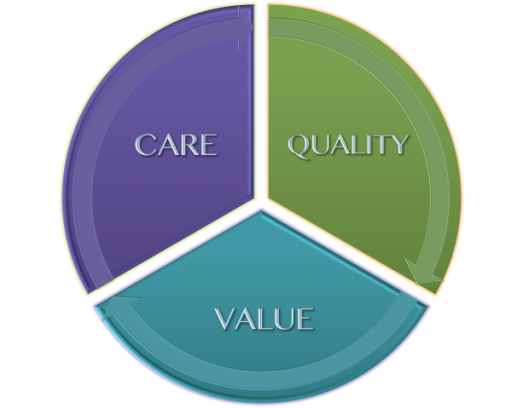 14